The interplay of 3D MHD with SOL/divertor physics in EDA H-mode and XPR regimesMáté Szűcs
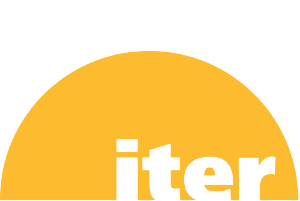 Matthias Hölzl, Andrés Cathey, Yu-Chih Liang, George Su, Sven Korving, Daniel Maris
1
About me
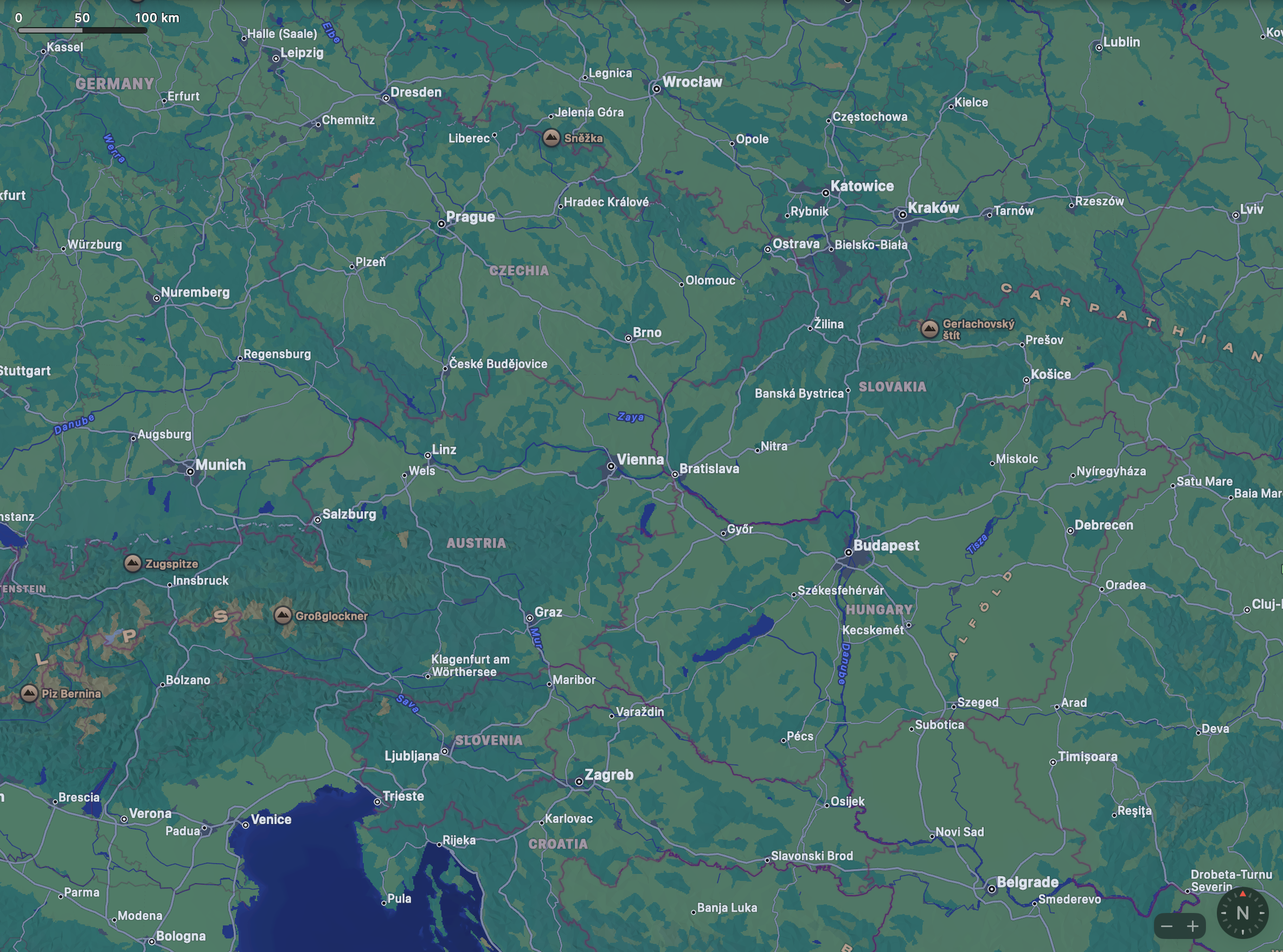 2
About me
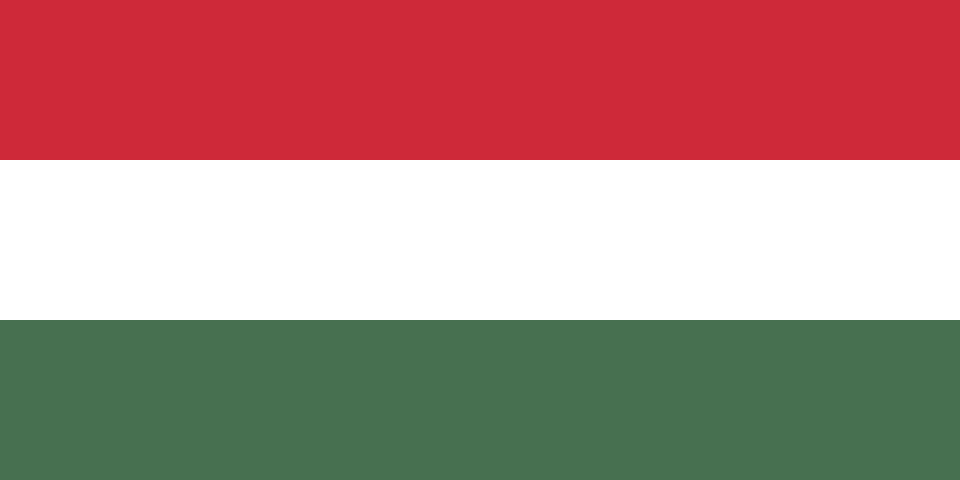 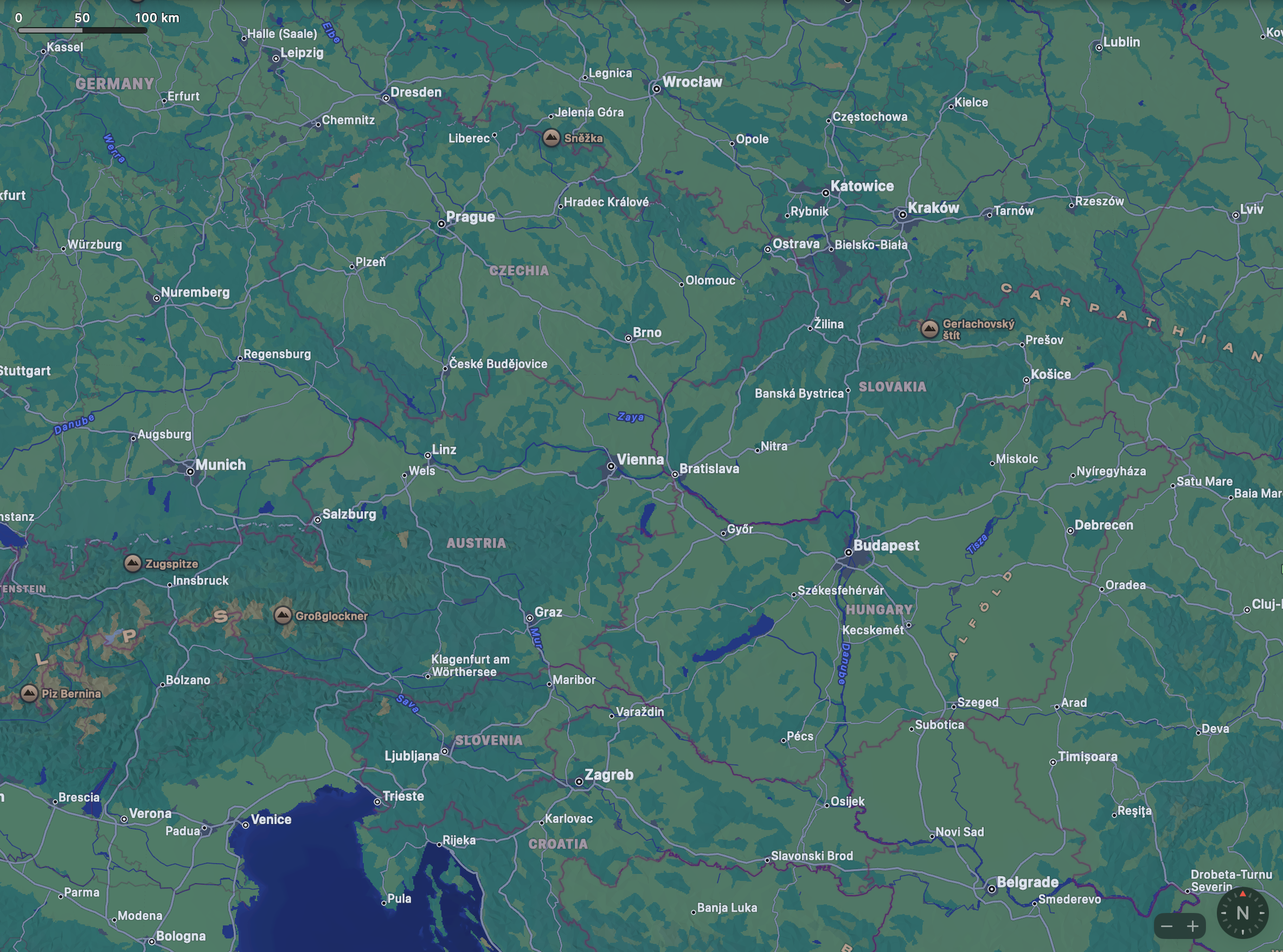 3
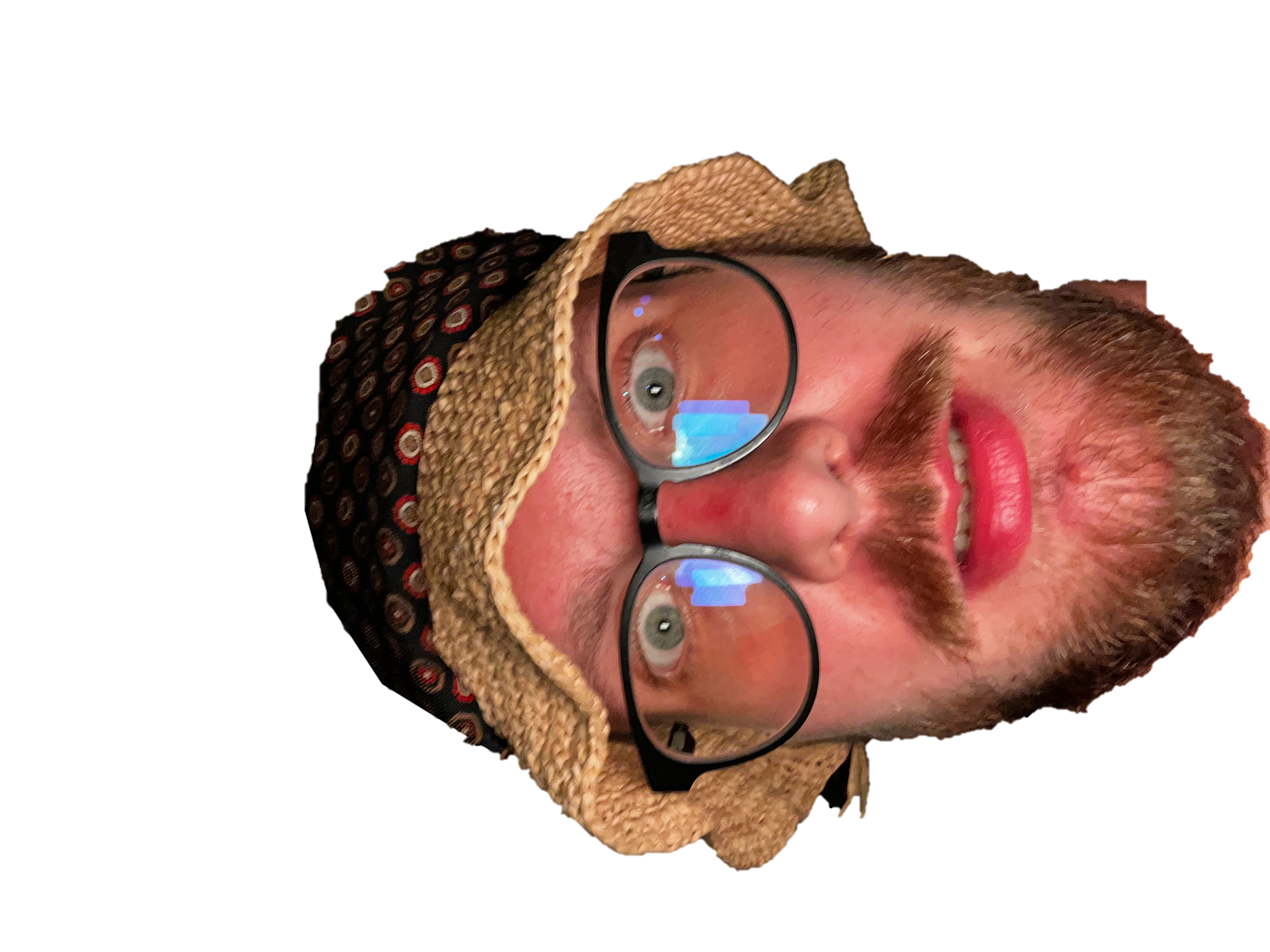 About me
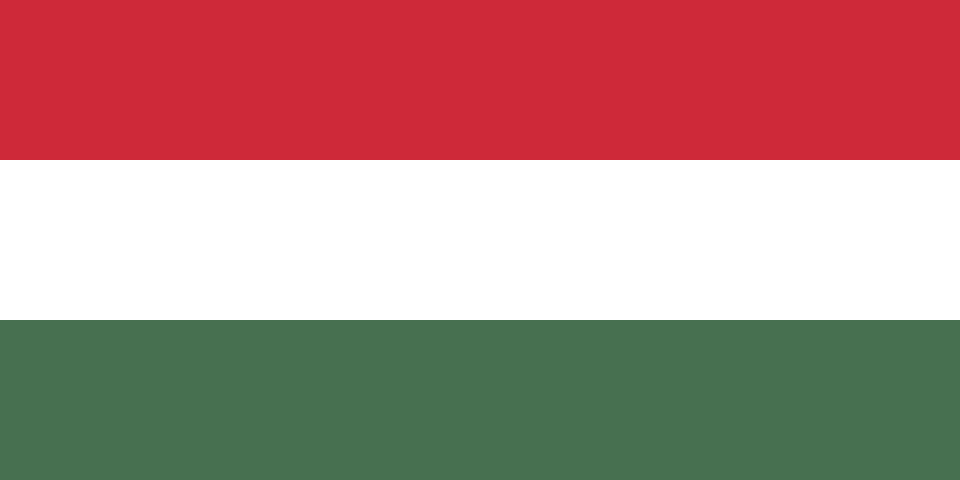 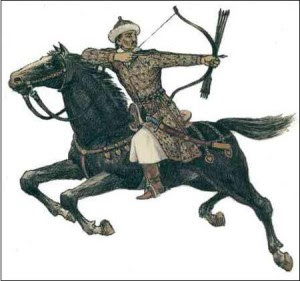 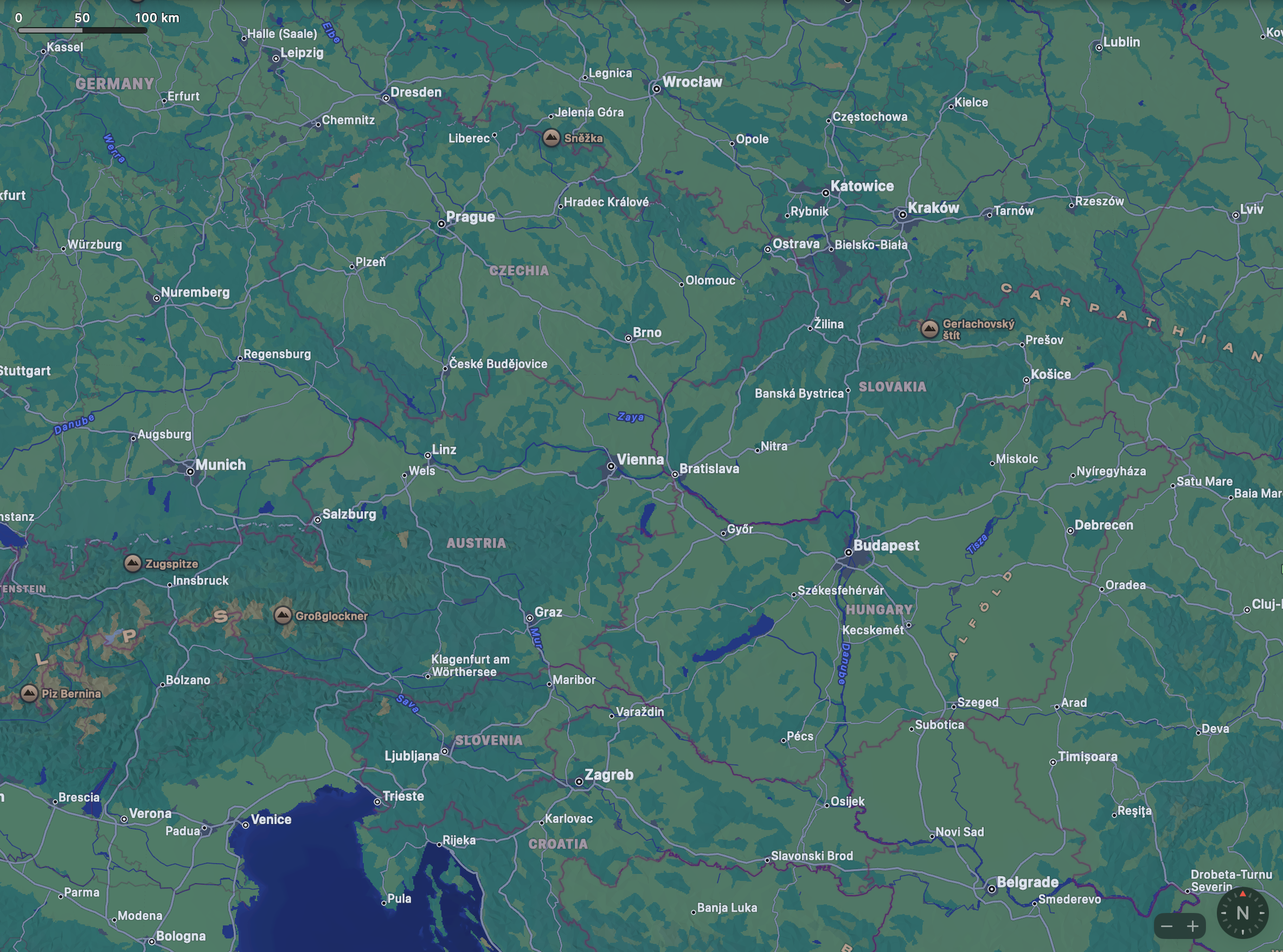 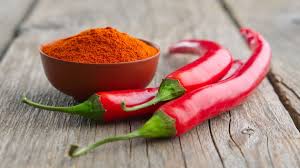 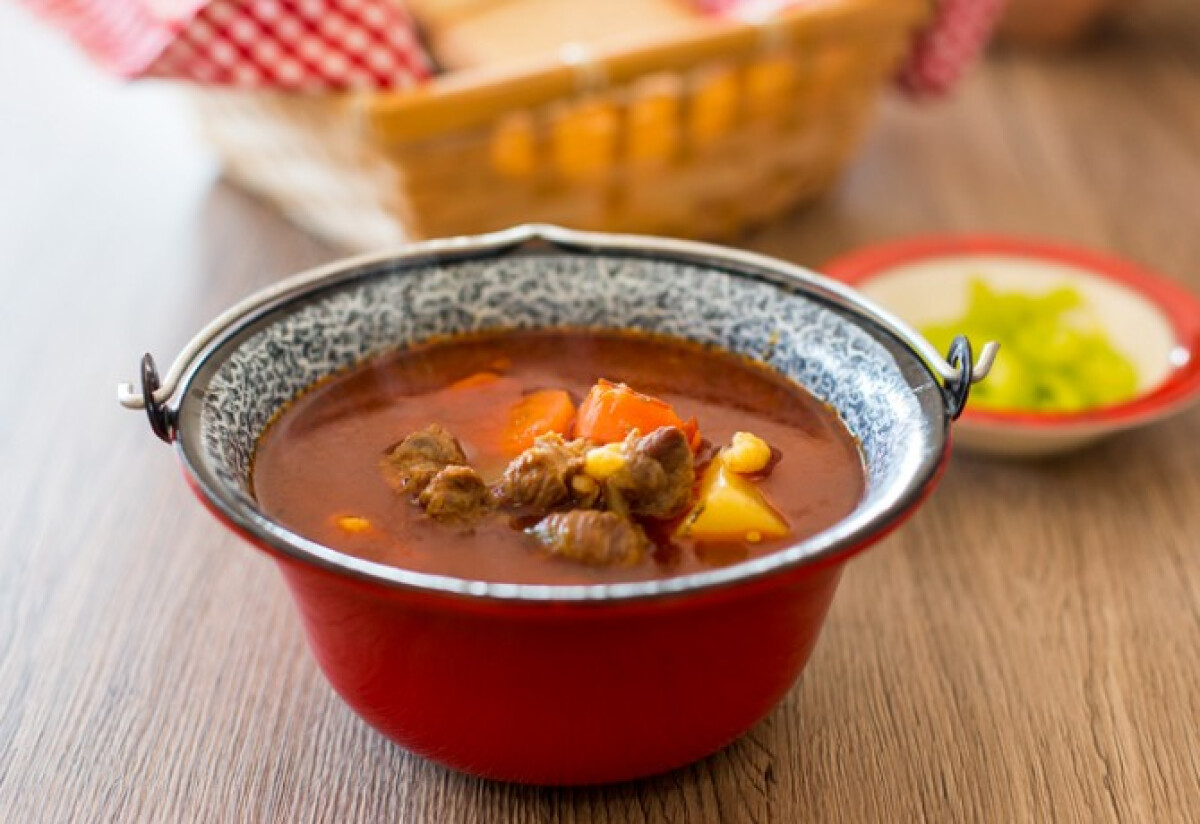 4
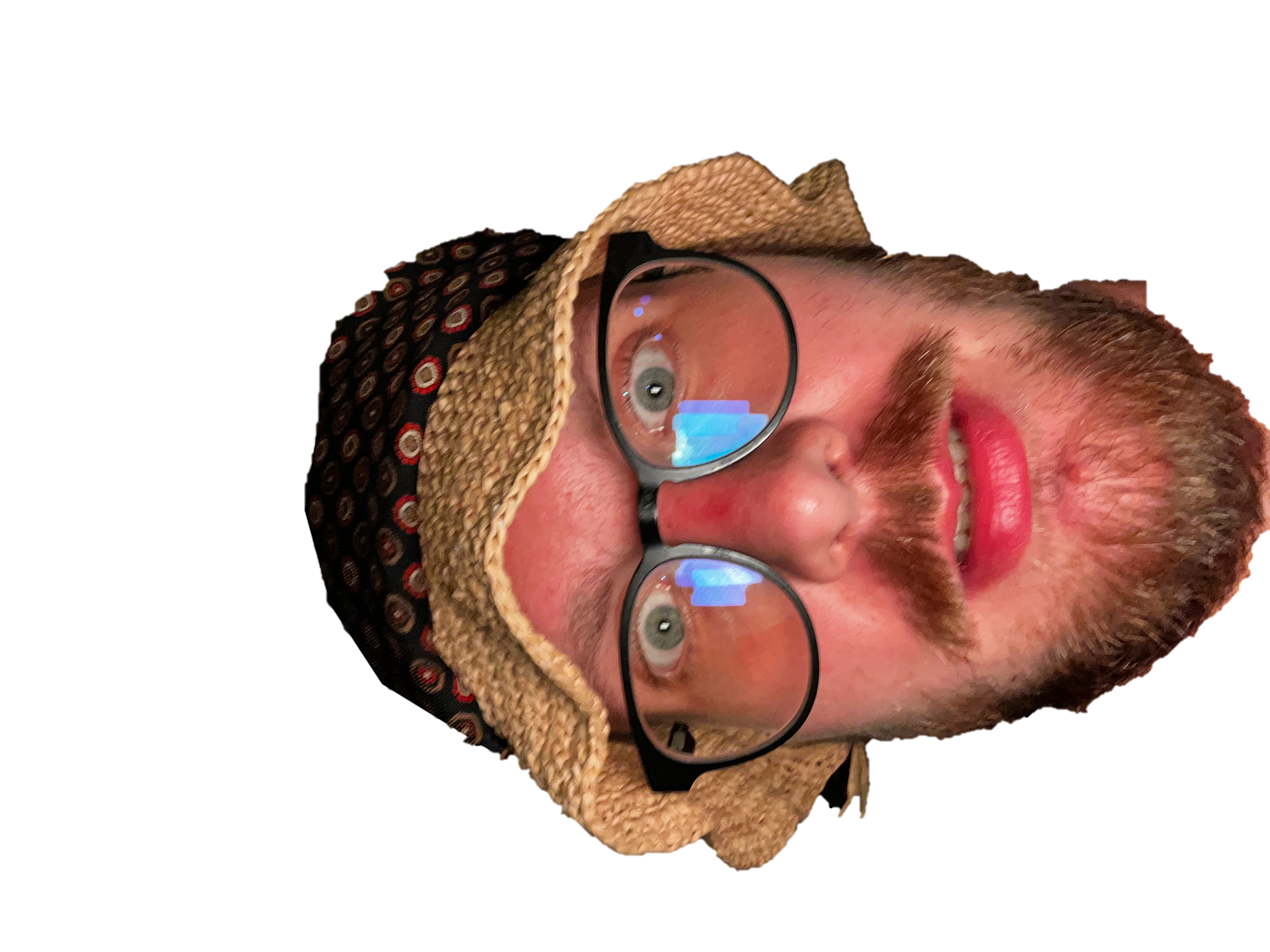 About me
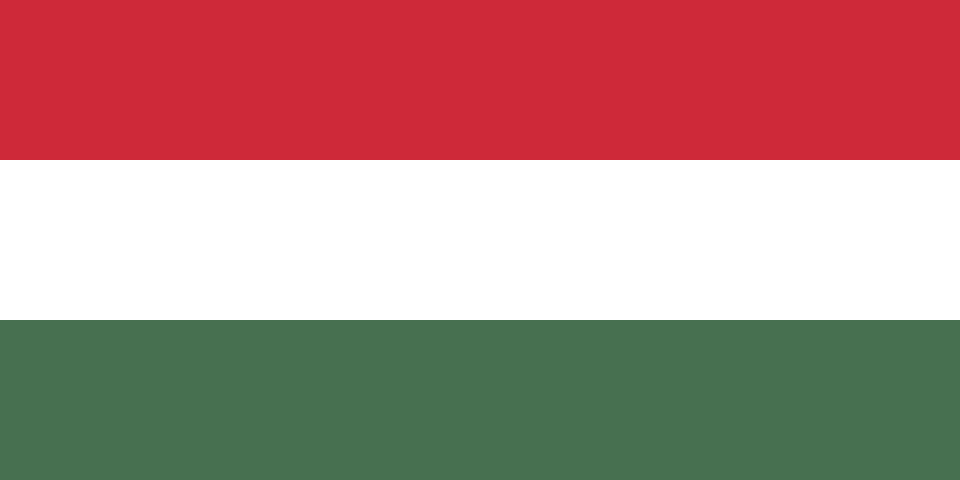 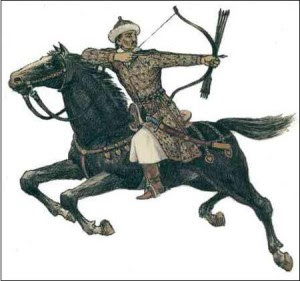 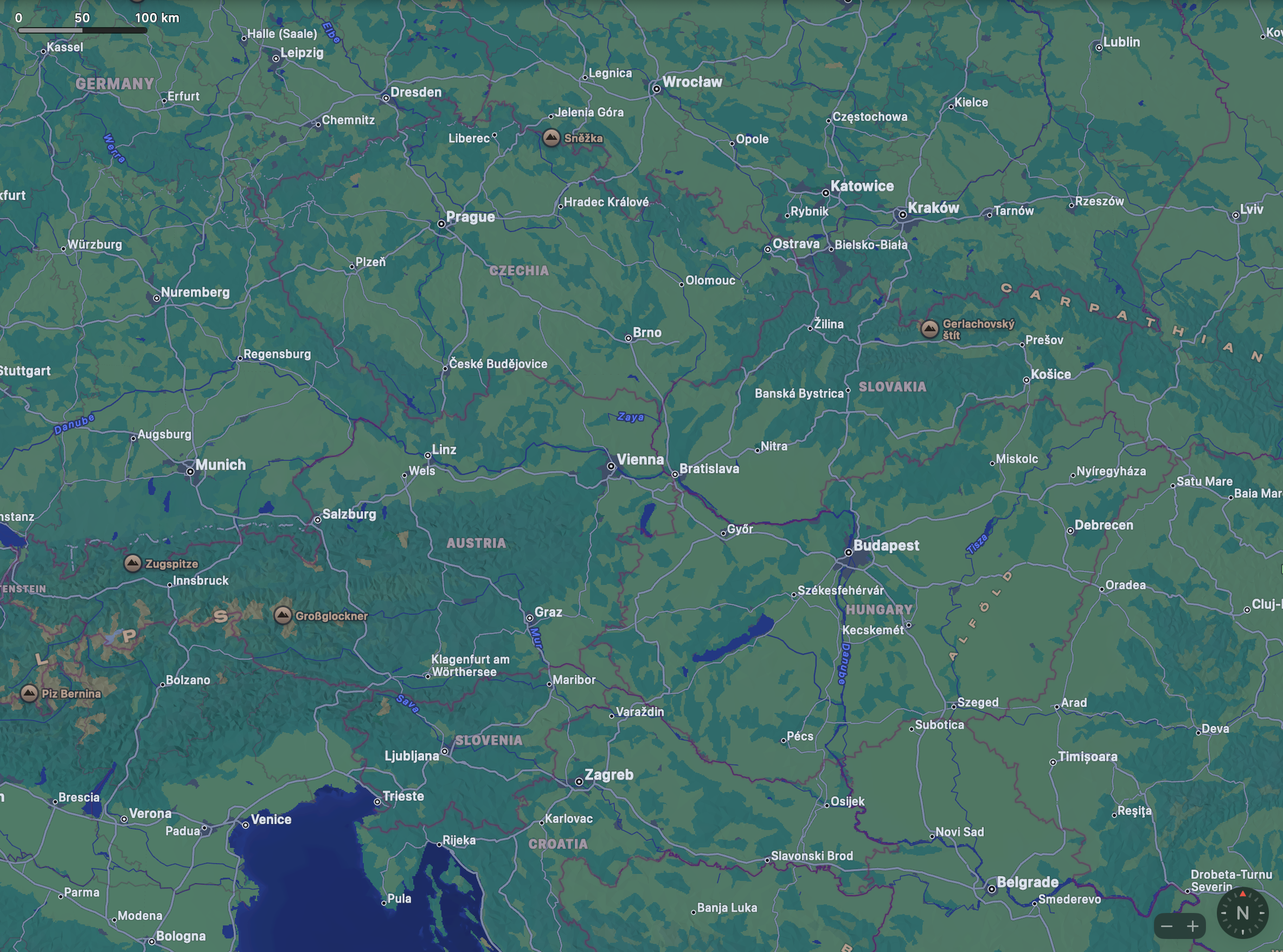 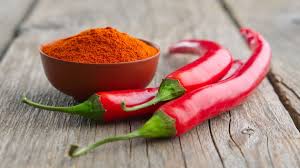 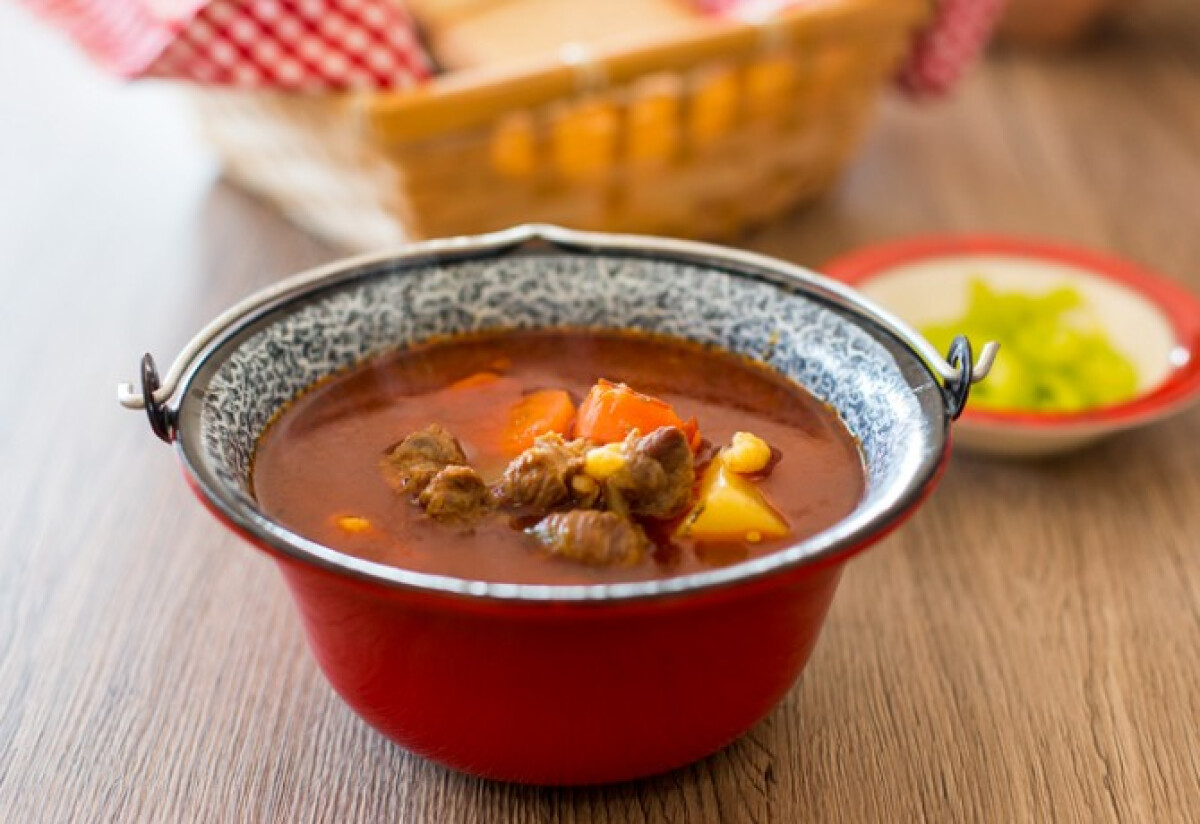 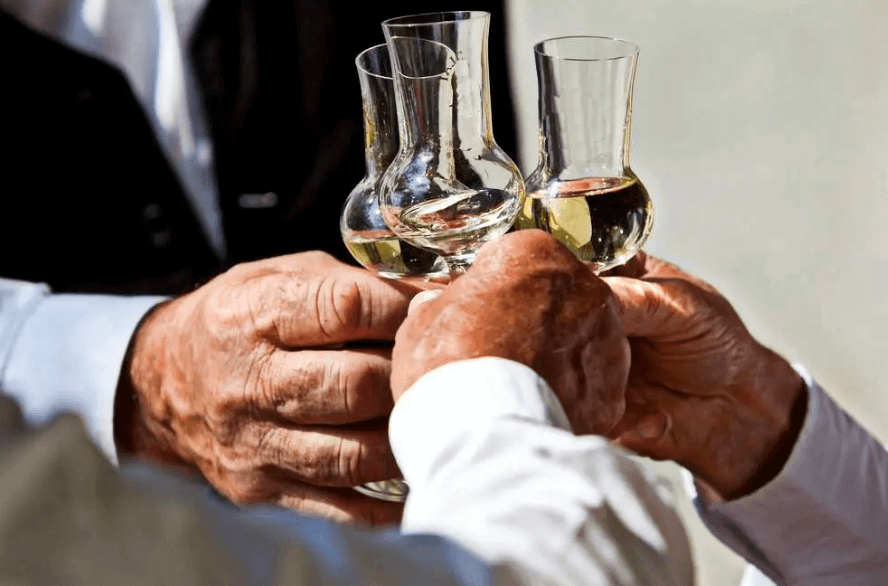 5
About me – BSc in Budapest
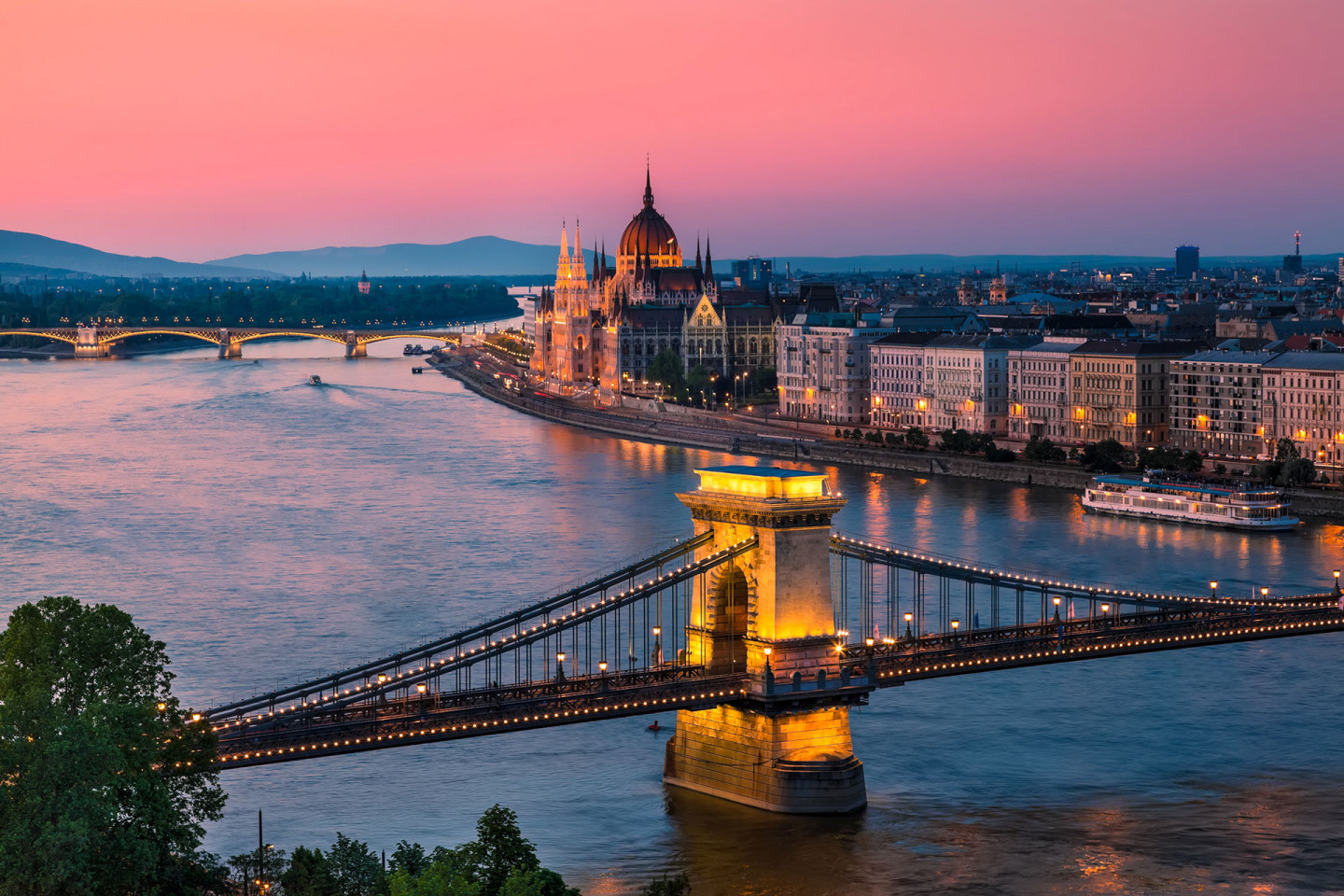 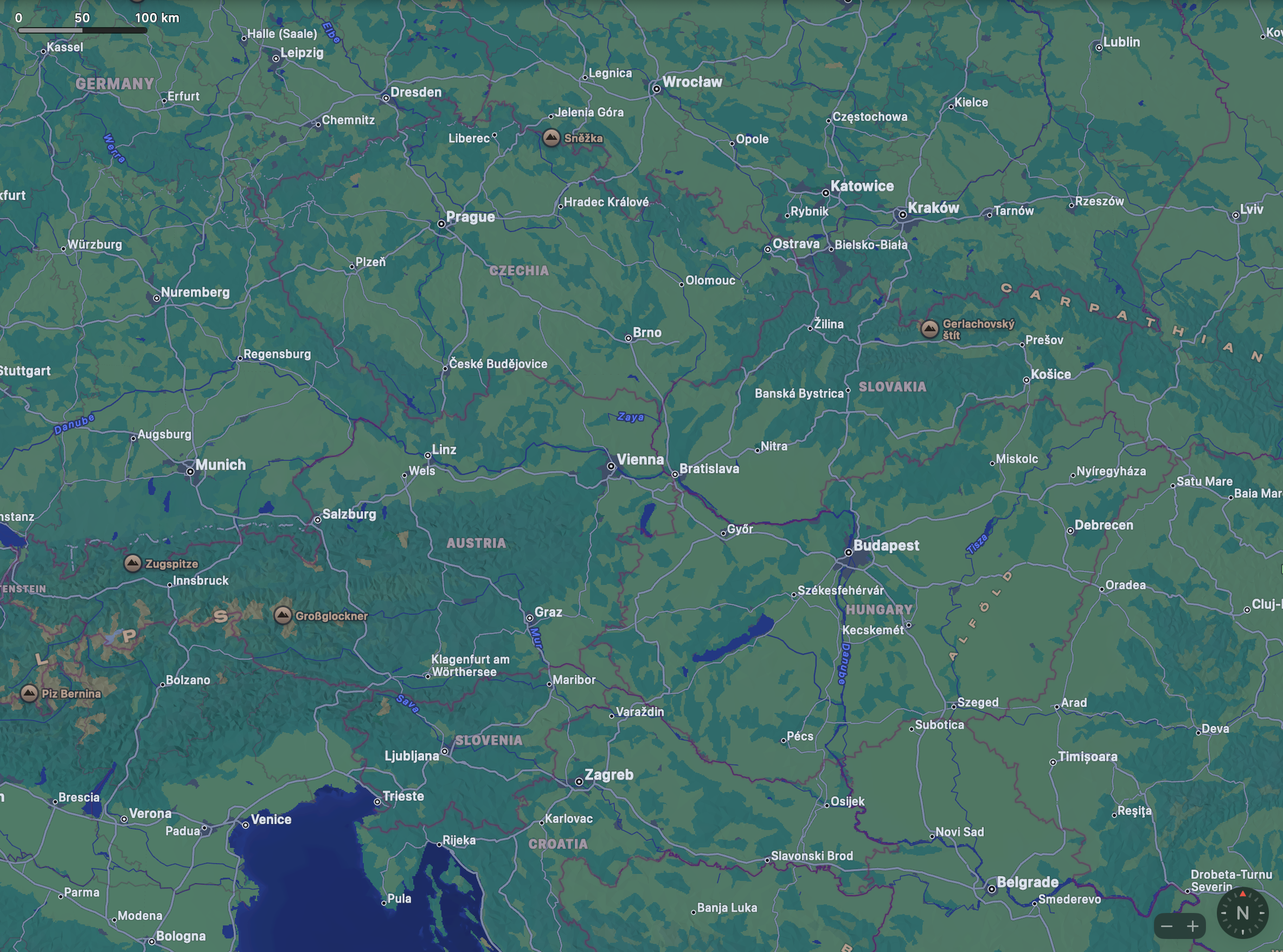 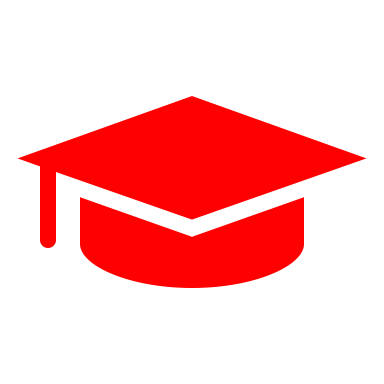 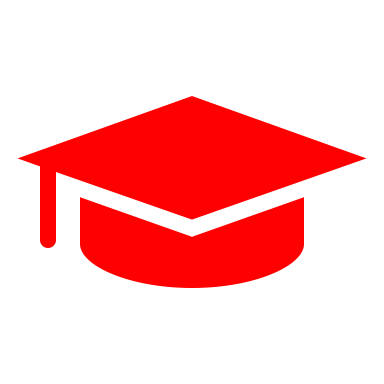 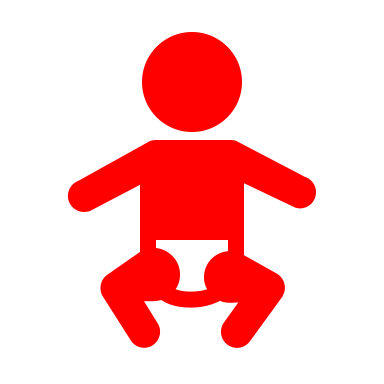 6
About me – BSc in Budapest
Internship and BSc thesis on the visible video diagnostics on W7-X
Detecting detachment using ML
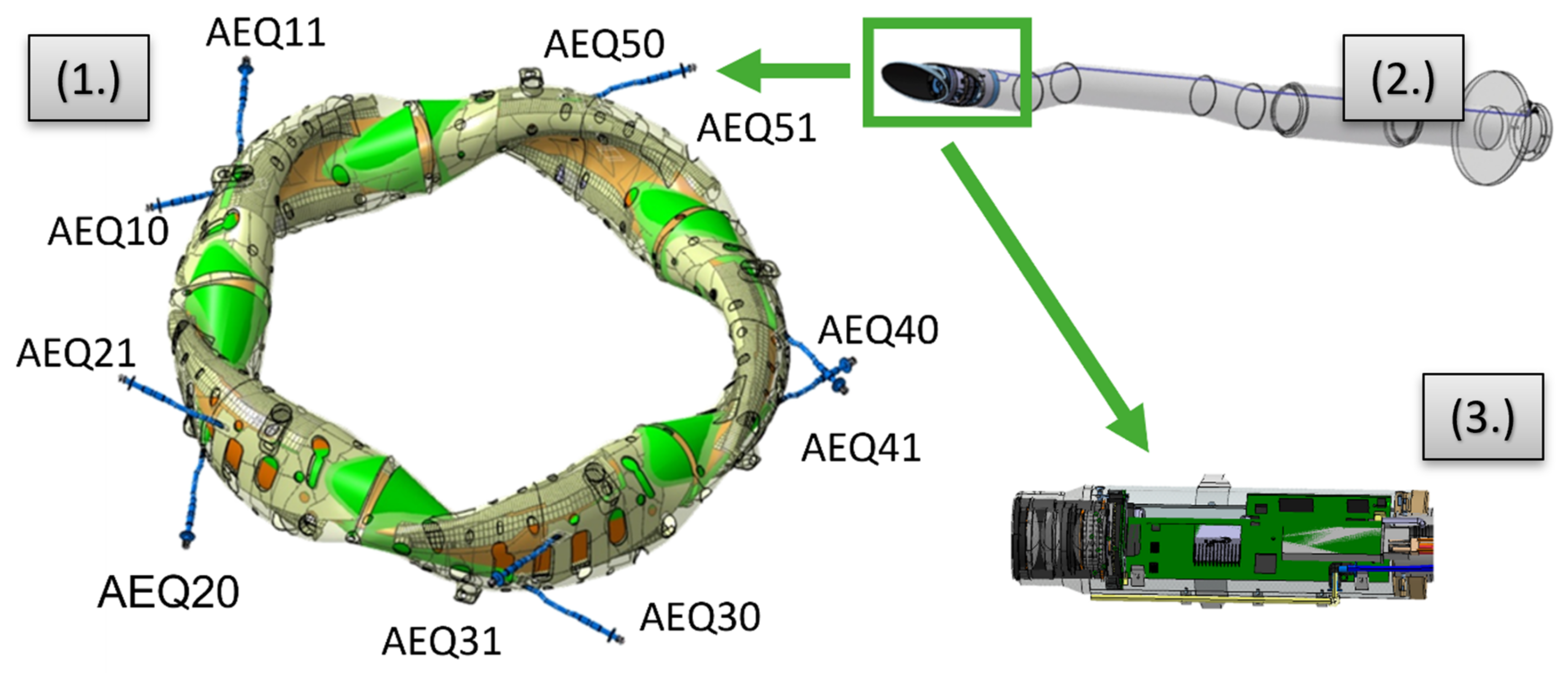 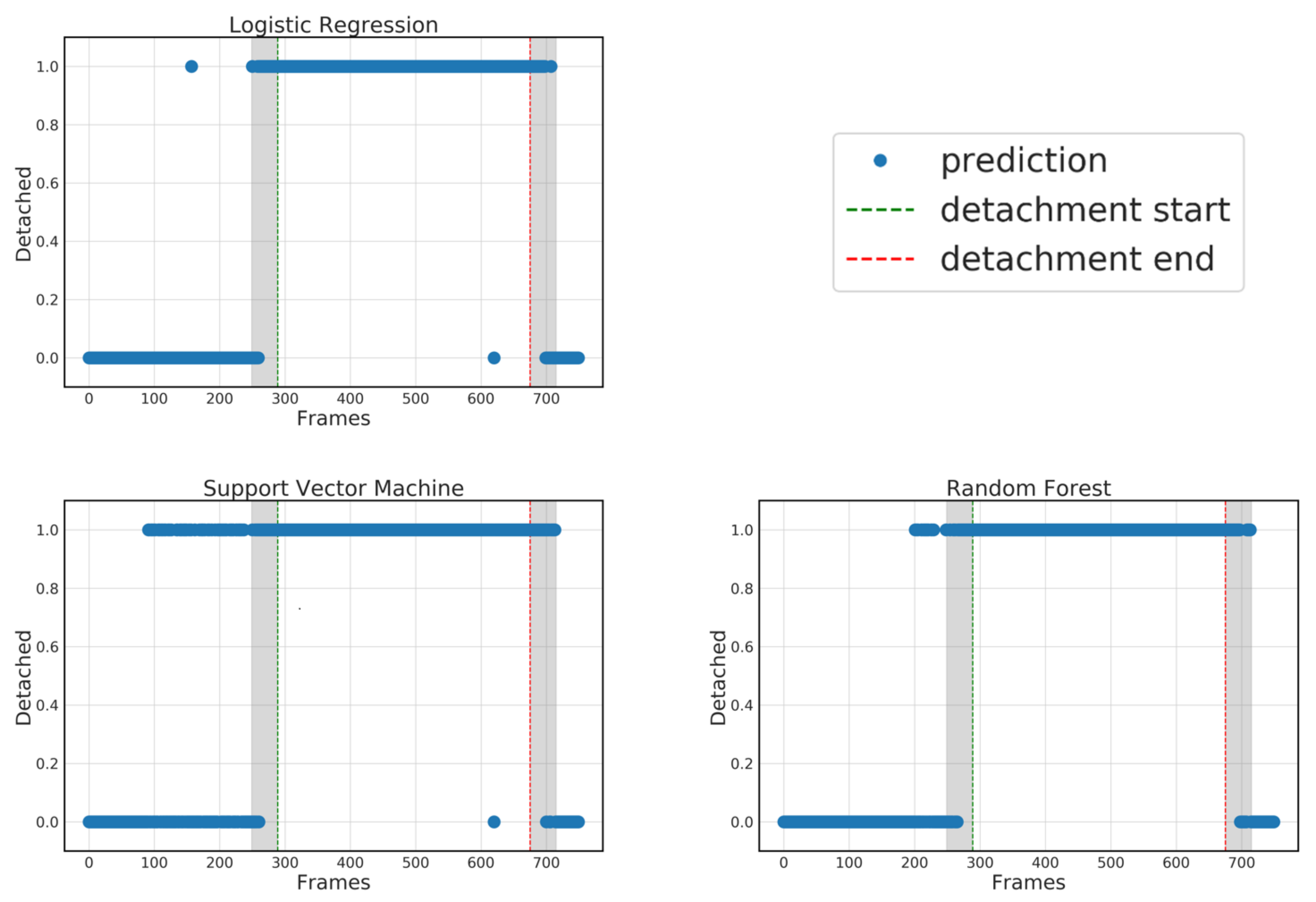 Szucs M. et al, Appl. Sci. 2022, 12(1), 269
Szucs M. et al, J. Nucl. Eng. 2022, 3(4), 473-479
Plasma size estimation
Detecting “hotspots” with NNs
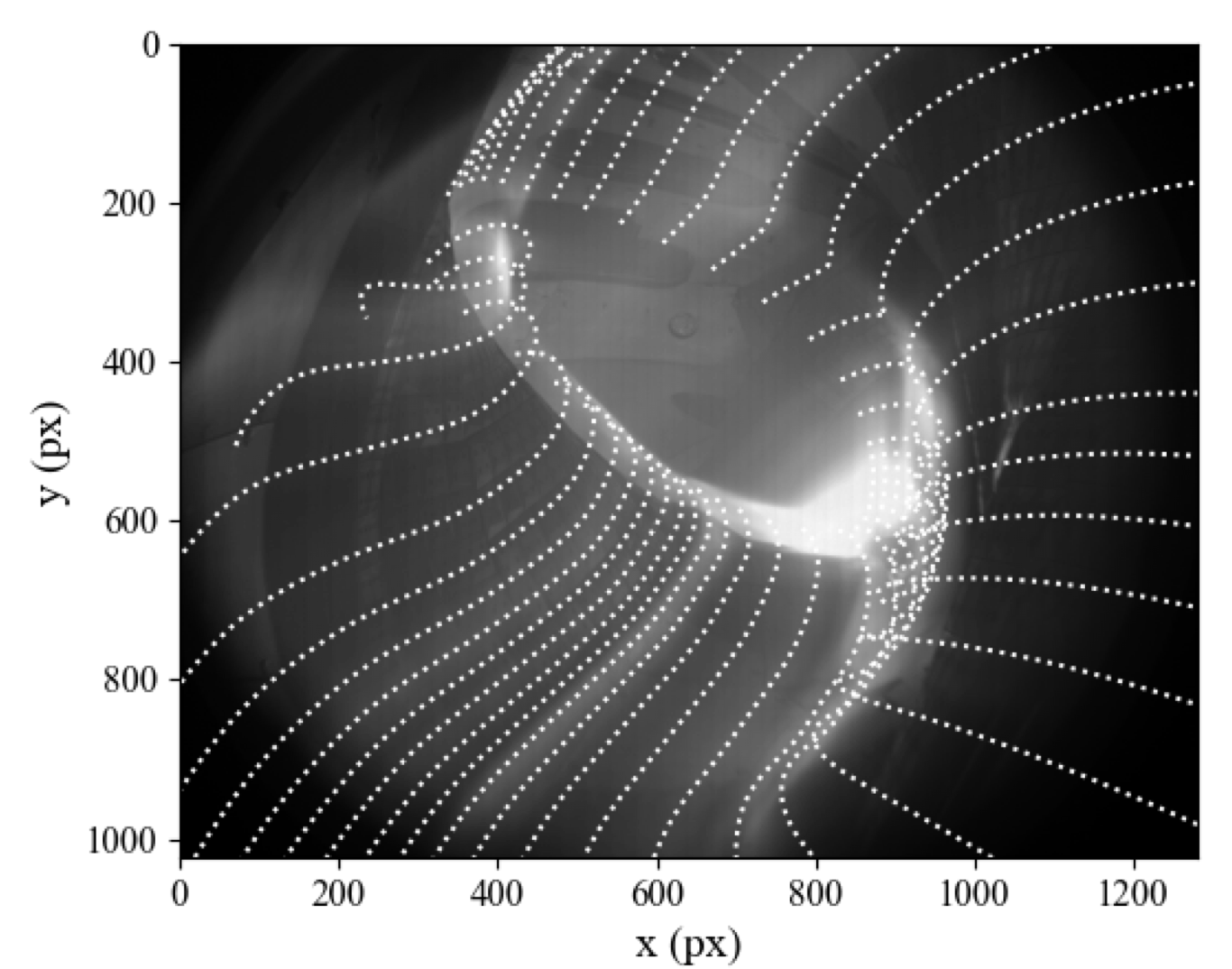 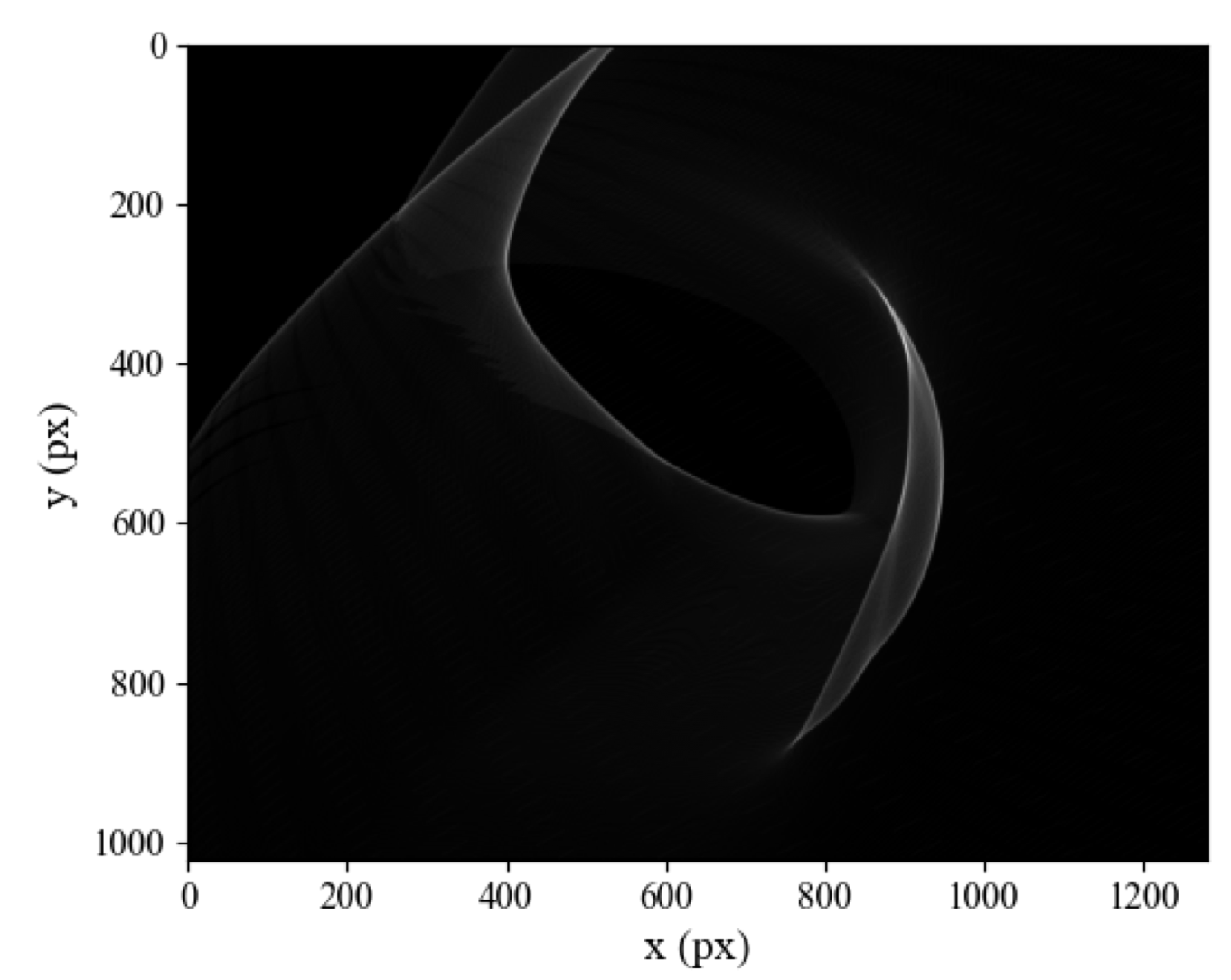 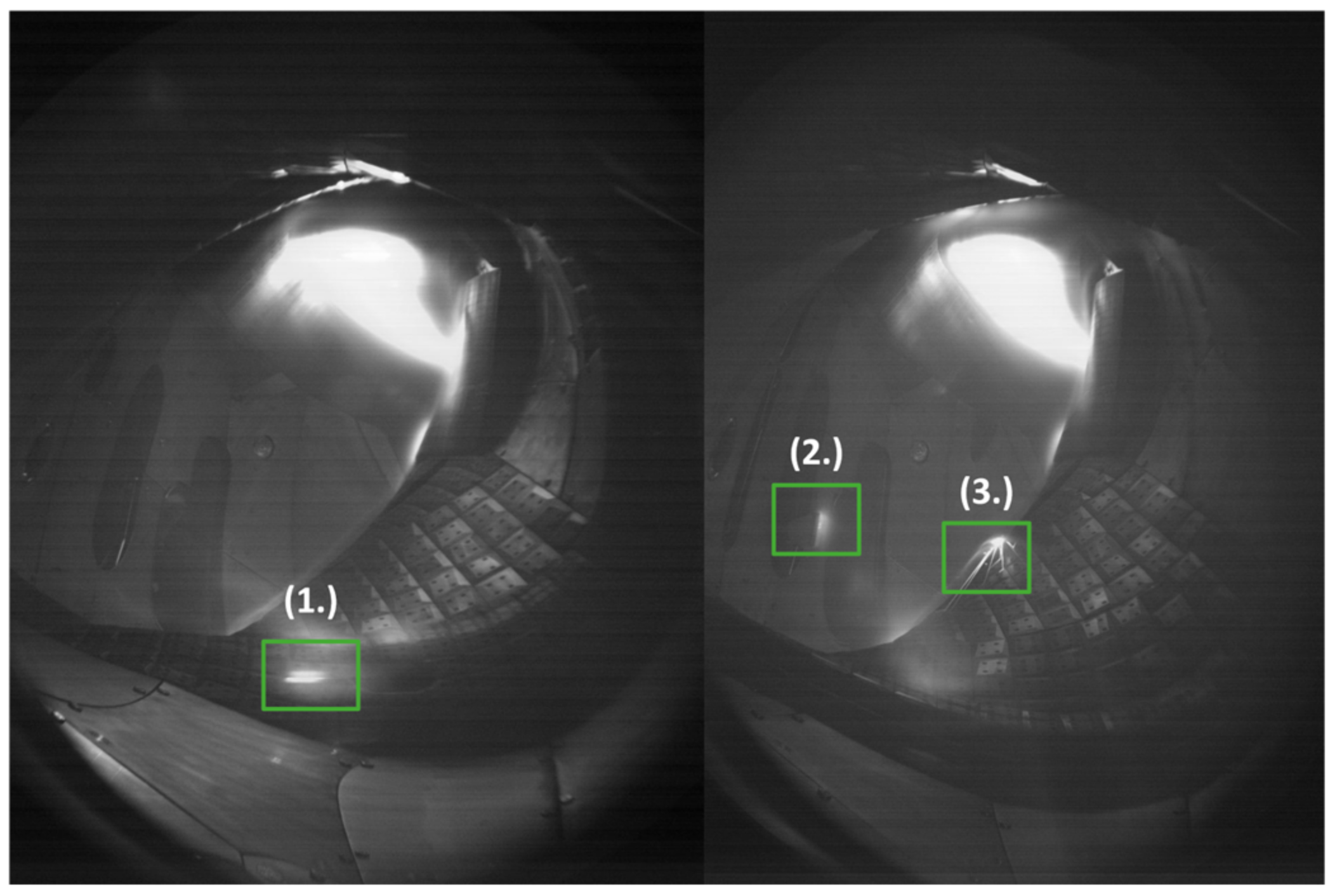 7
About me – MSc in Munich
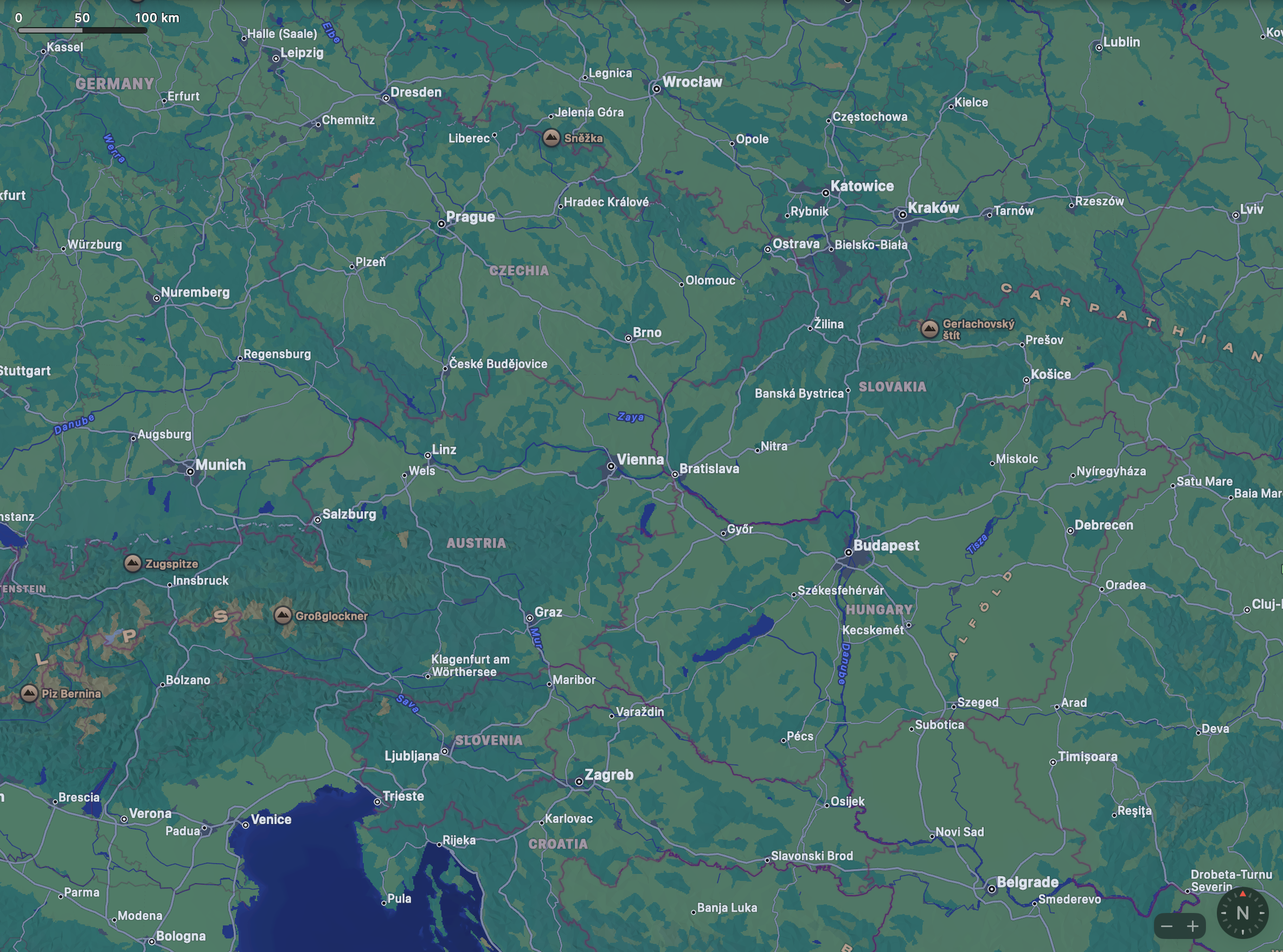 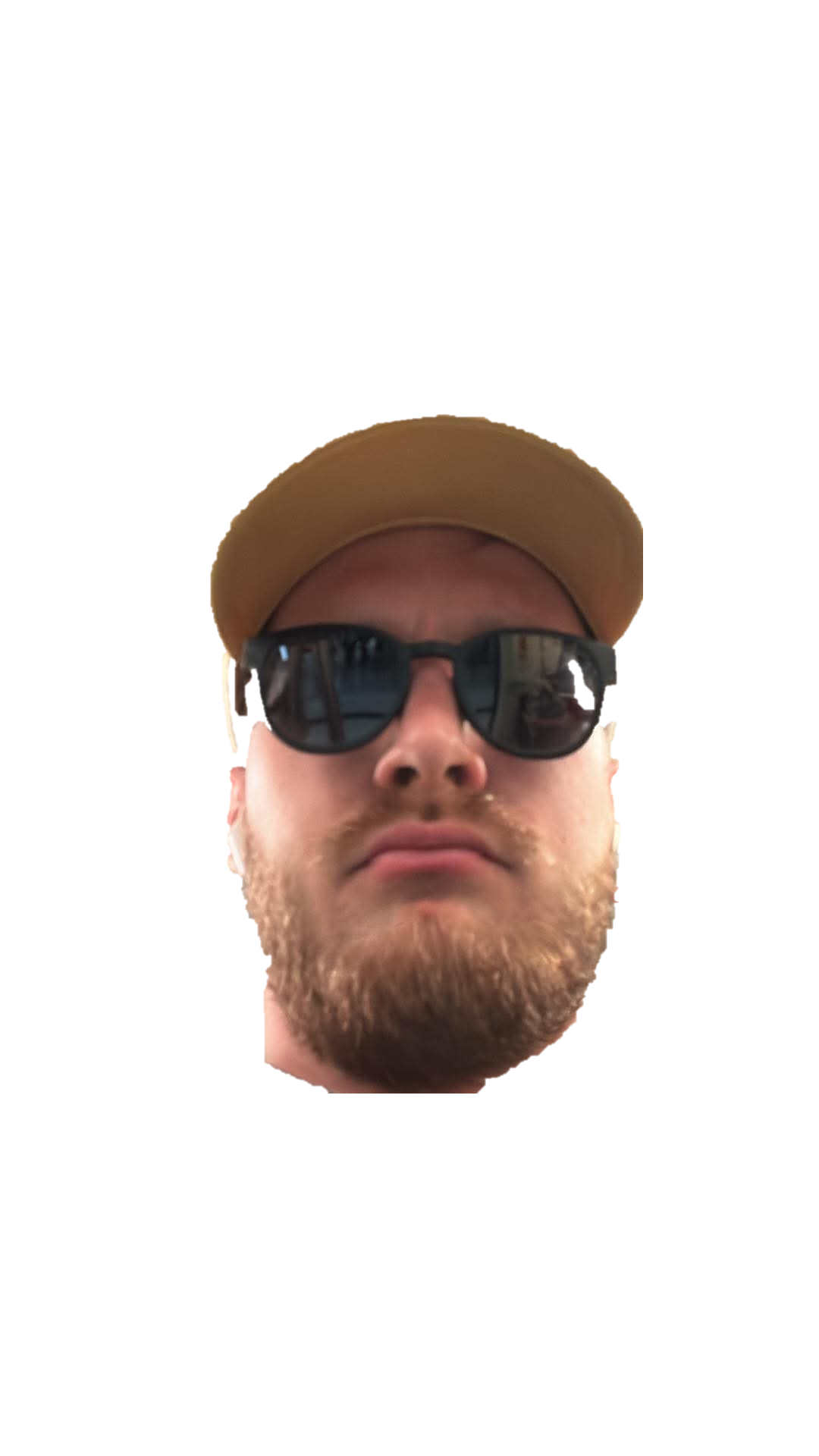 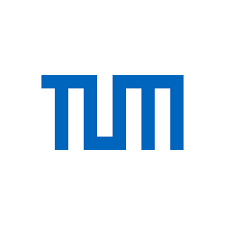 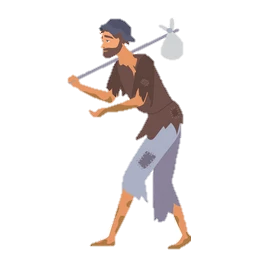 Applied and Engineering Physics
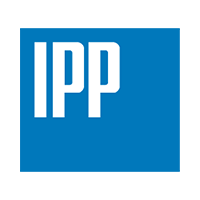 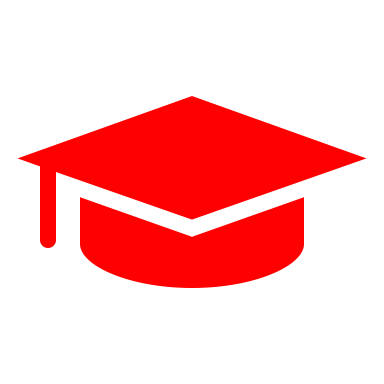 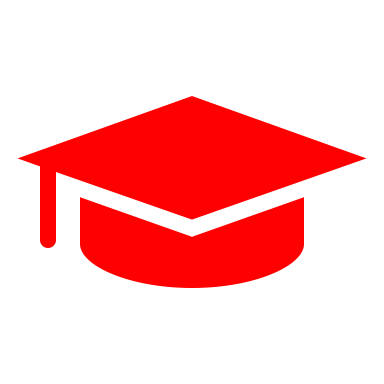 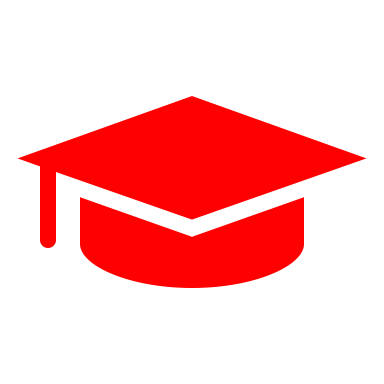 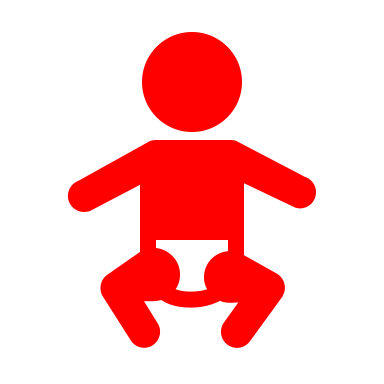 MSc thesis
8
Okay, what am I still doing here?Continuing MSc work and PhD plans
The exhaust problem:
TLDR: high heat- and particle fluxes bad, mitigate them in ITER and large machines
Transient: type-I Edge Localized Modes (ELMs)
Stationary
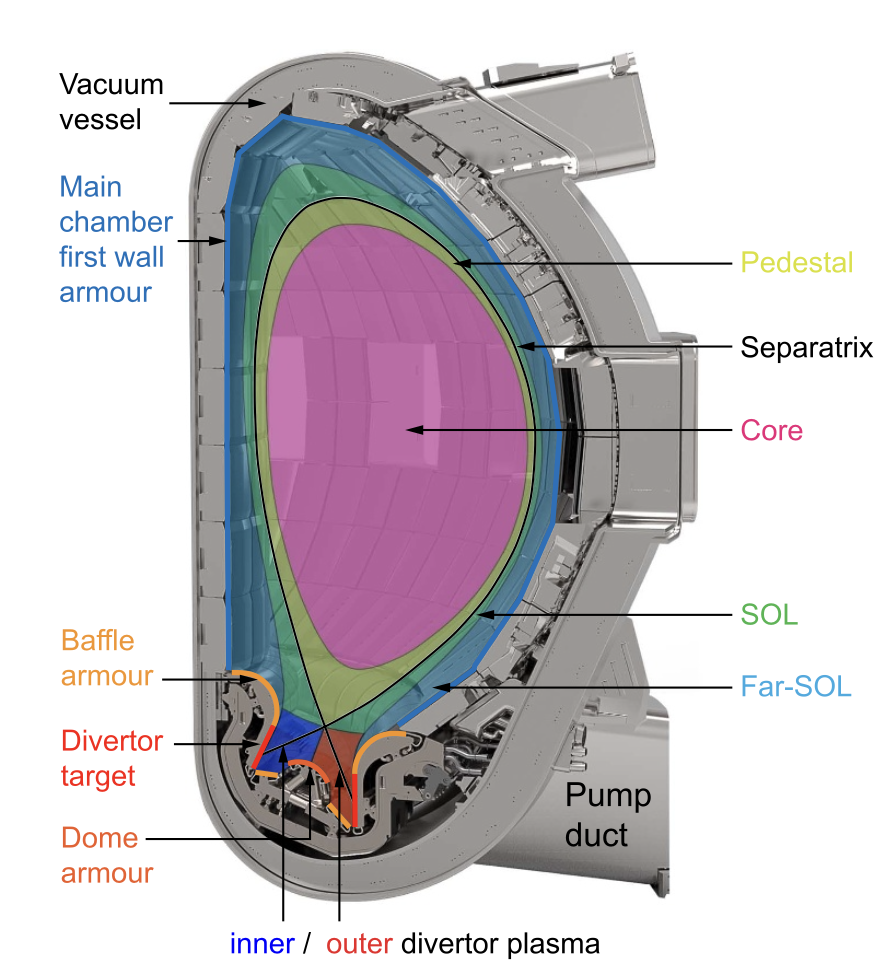 9
Okay, what am I still doing here?Continuing MSc work and PhD plans
Detachment to shield from stationary fluxes
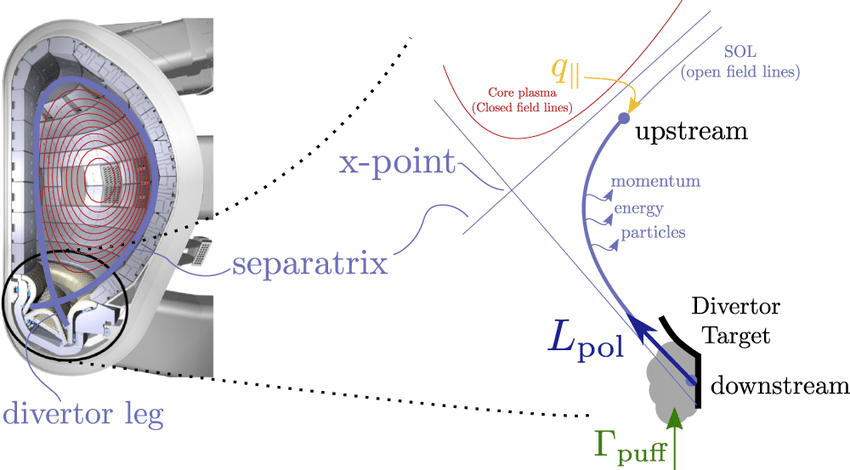 Introduce neutral atoms (deuterium, nitrogen, etc)
Local radiation cools divertor region
Incoming ions recombine into neutrals
10
Okay, what am I still doing here?Continuing MSc work and PhD plans
Access regimes without large ELMs. To avoid transient fluxes.
EDA H-mode
X-point radiator (XPR)
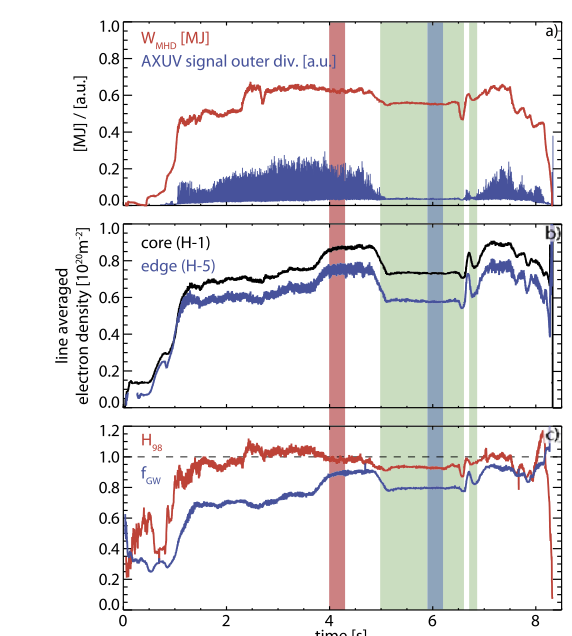 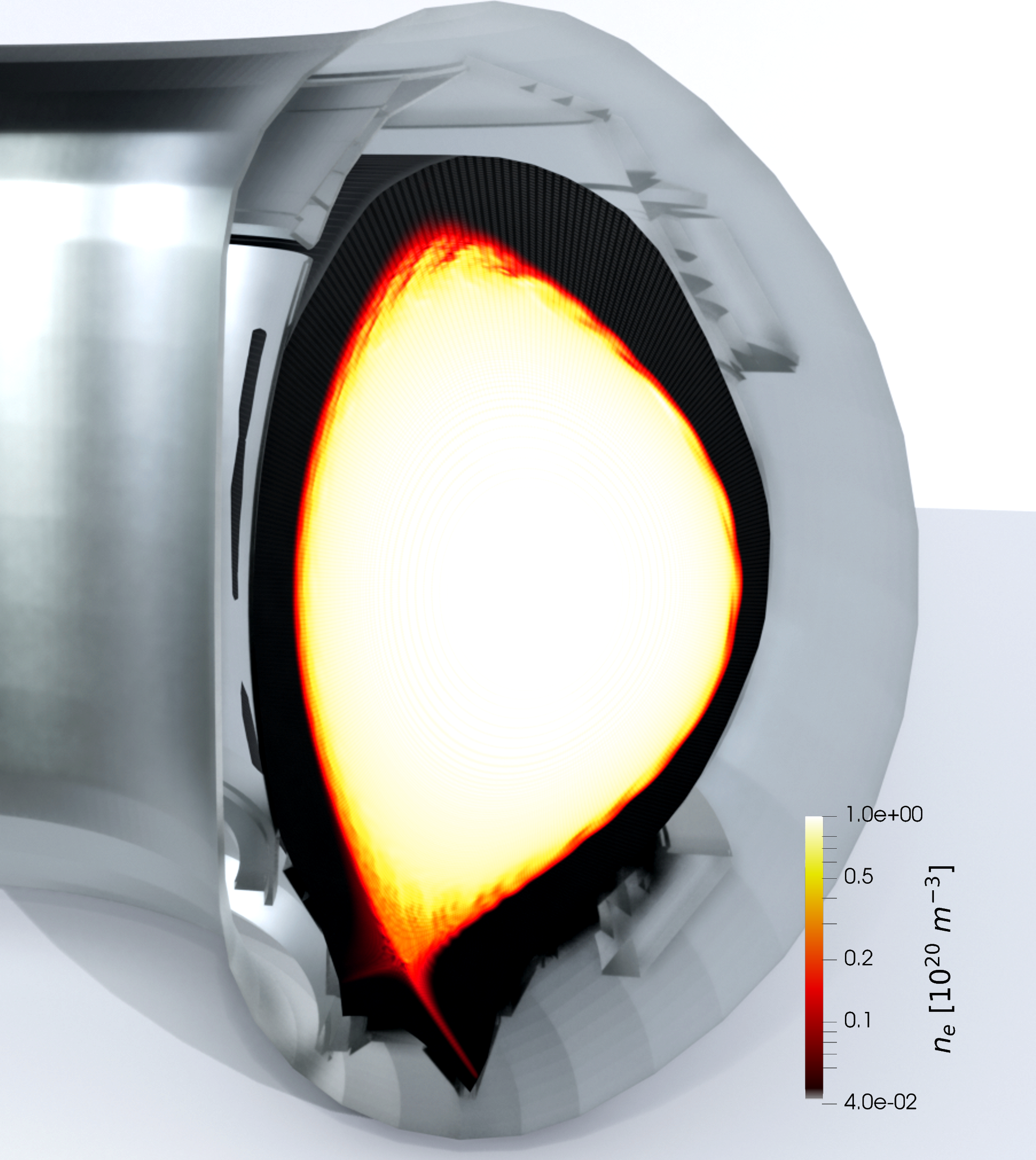 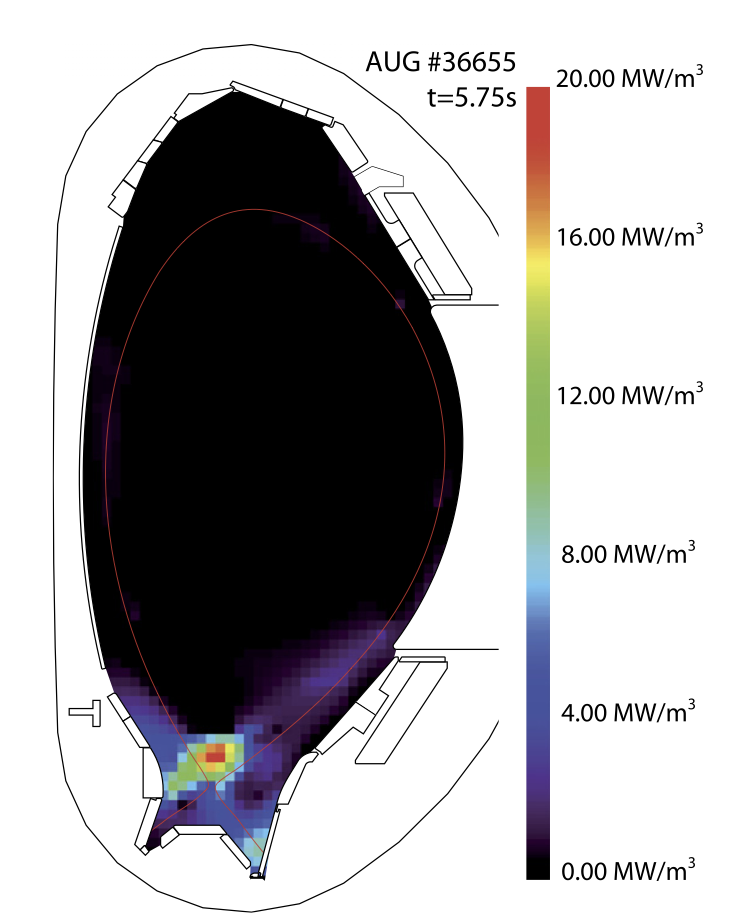 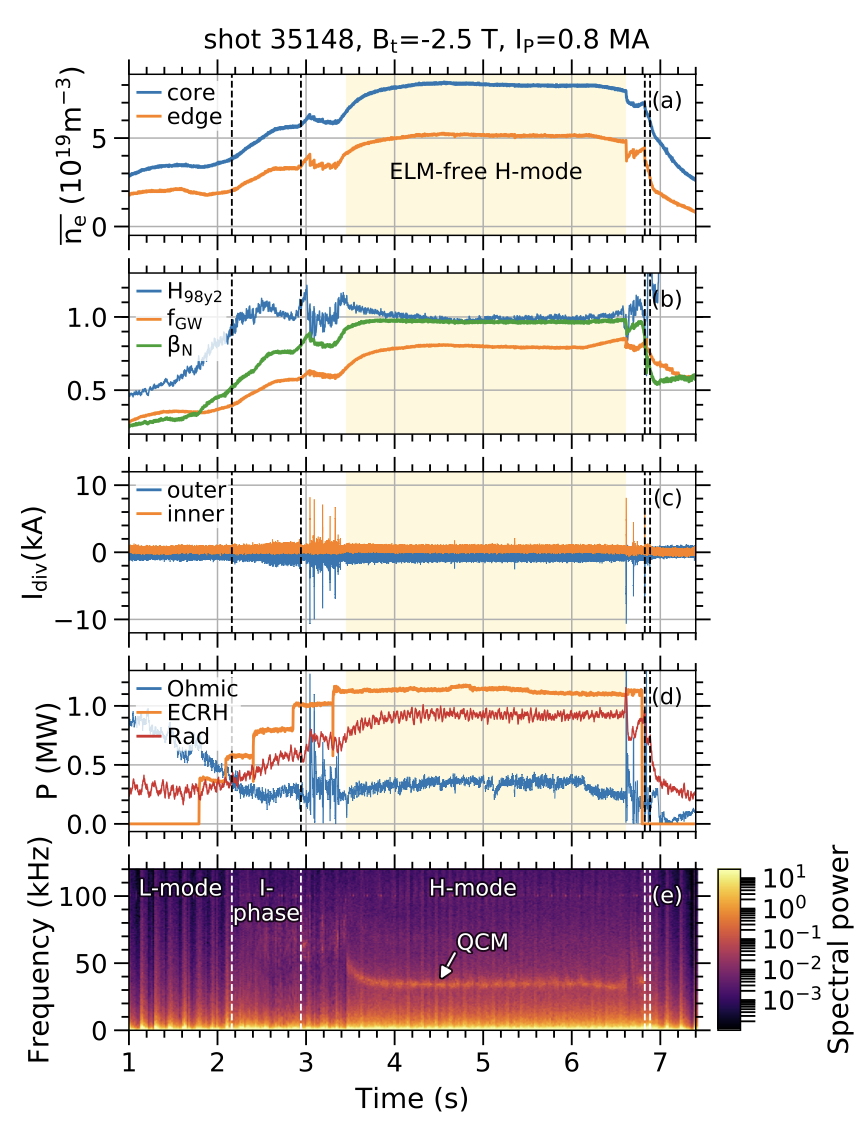 11
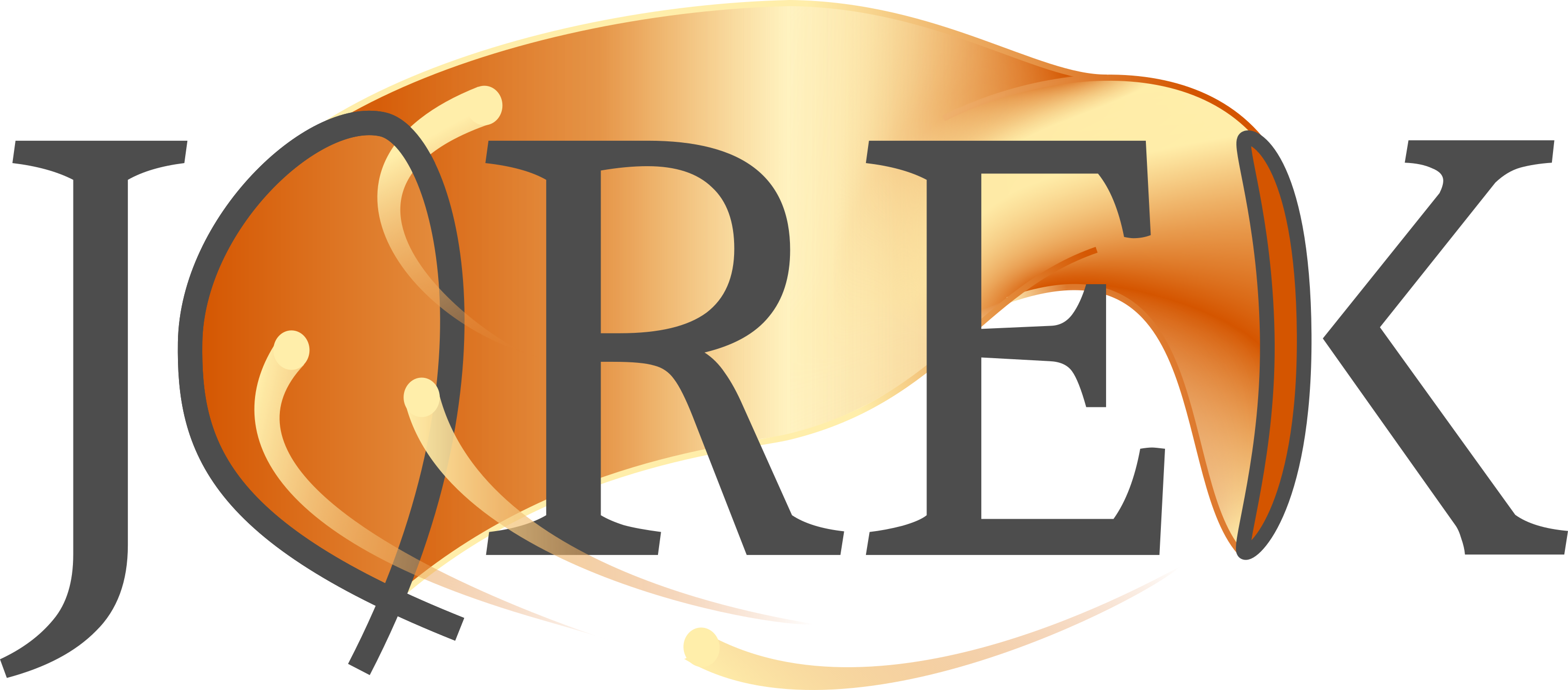 Simulations with
For high fidelity predictions we need:
MHD for edge instabilities
Kinetic particles for realistic detachment and XPR

Visco-resisitive nonlinear MHD code in realistic X-point geometries (also for stellarators).
Kinetic extensions available:
Runaway electrons
Energetic ions
Neutrals and impurities

Instabilities in 3D.
12
Open questions
Max-Planck-Institut für Plasmaphysik | Author Name | Date
Short title goes here
13
Open questions – EDA H-mode
Does plasma from edge instabilities ”burn through” the detachment front?
(Approx.) thermal energy from edge instability
Peak divertor temperatures
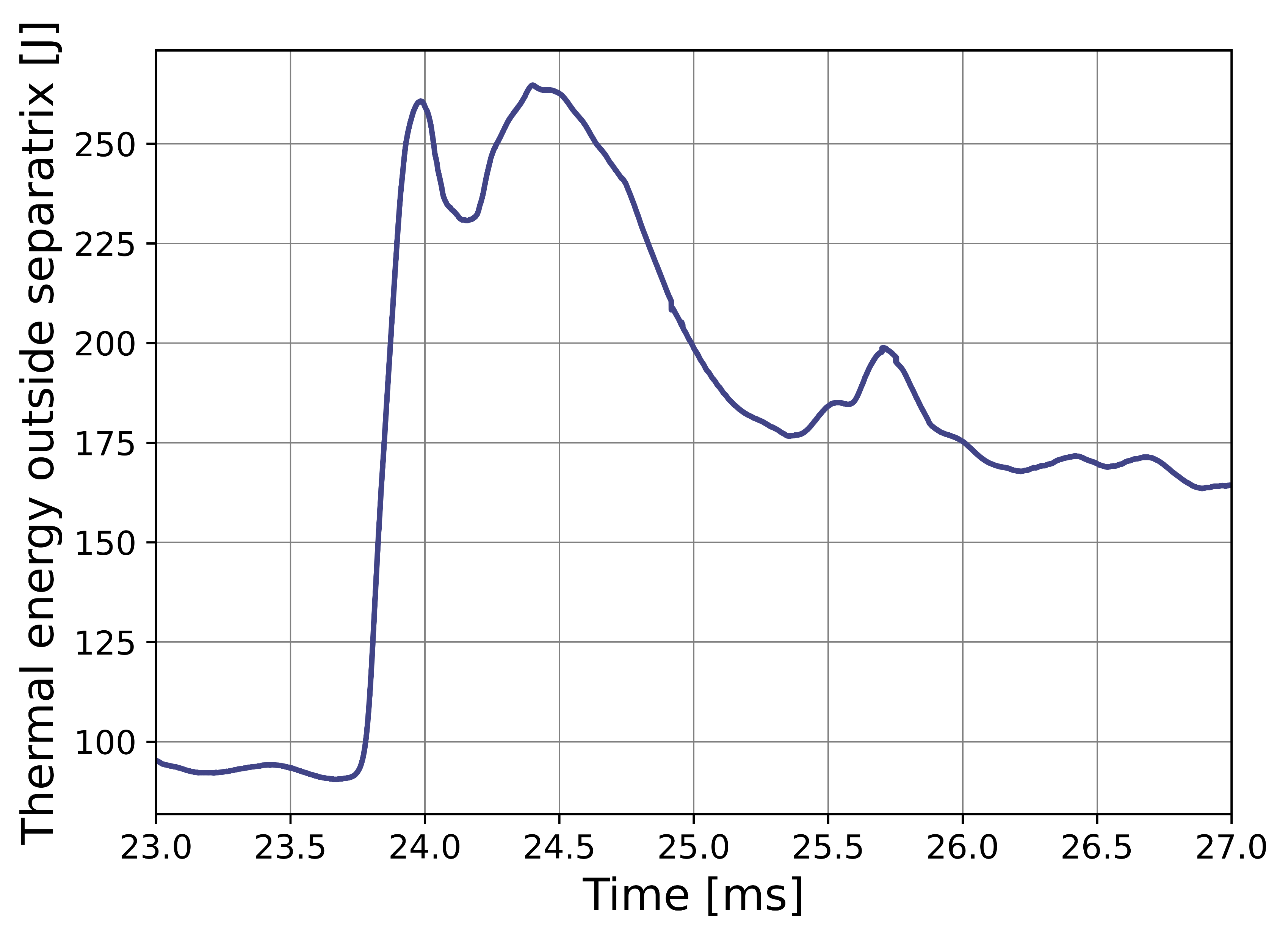 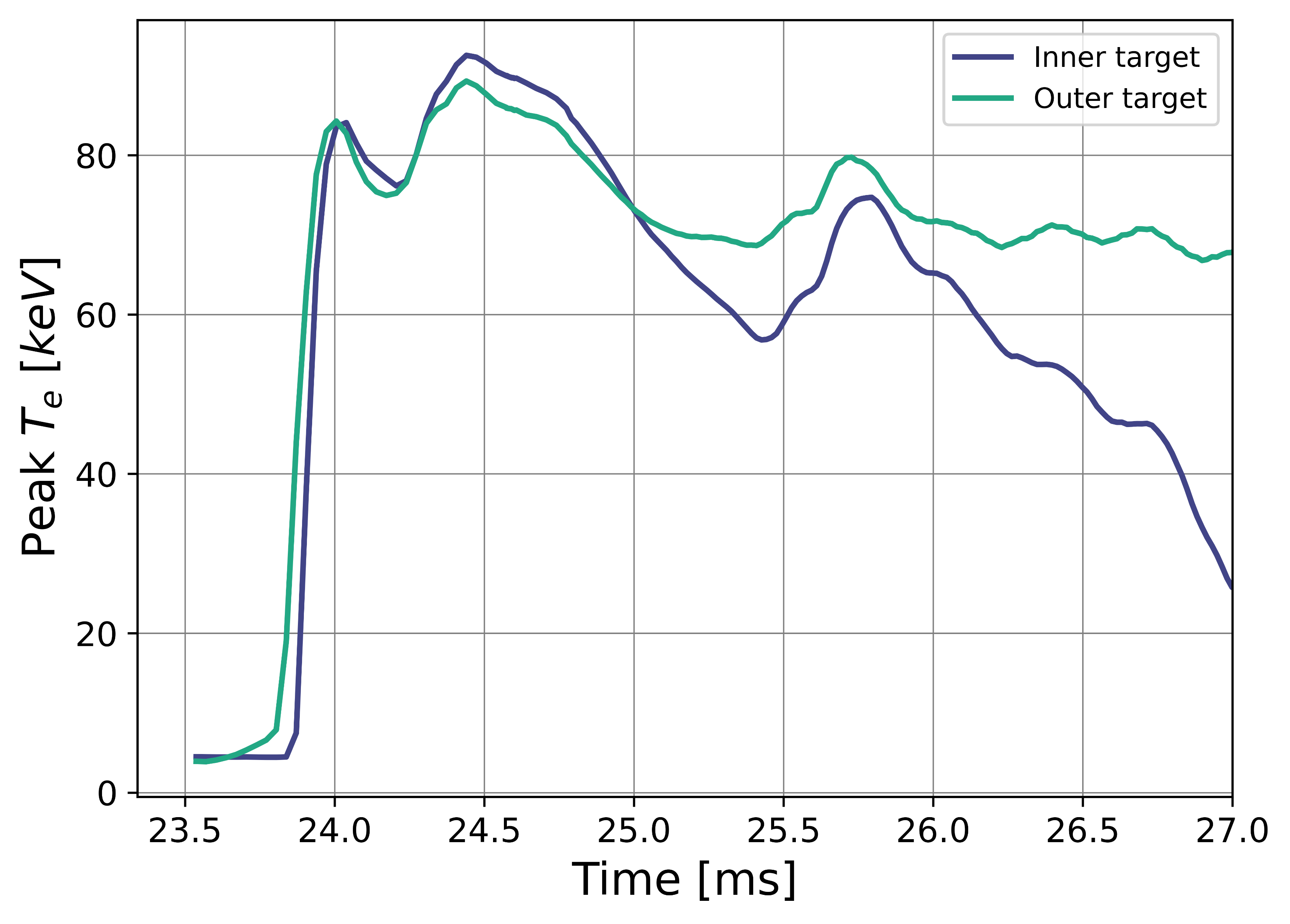 14
Open questions – EDA H-mode
How are the impurities transported due to the edge instability?
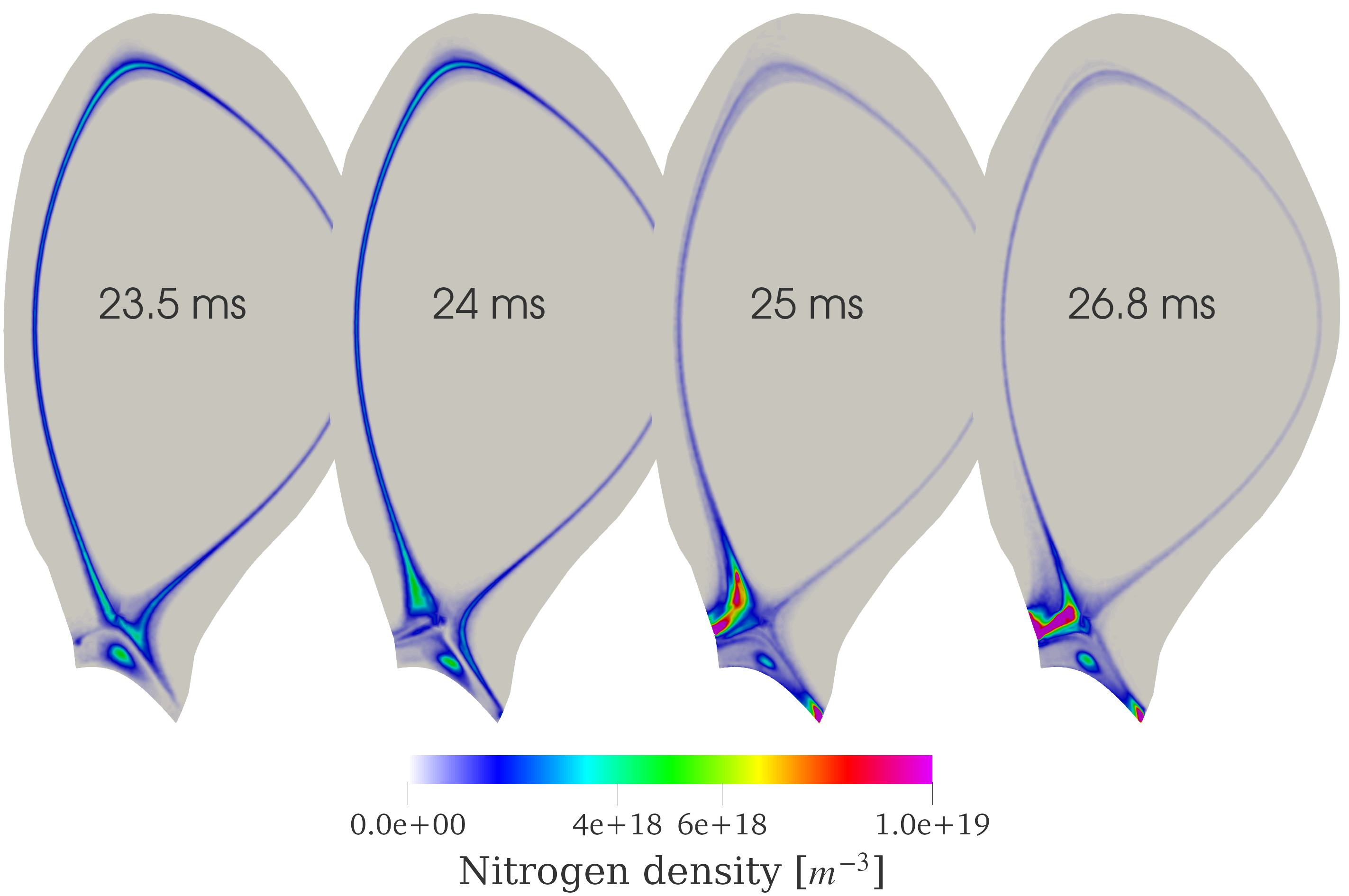 Why is it important?
Cooling of divertors
Core impurity content
15
Open questions – XPR
Can we push the JOREK simulations to match the experiments and make predictions for ITER?
AUG H-mode
Y.-C. Liang JOREK
AUG L-mode
K. Eder GRILLIX
AUG H-mode
O. Pan SOLPS-ITER
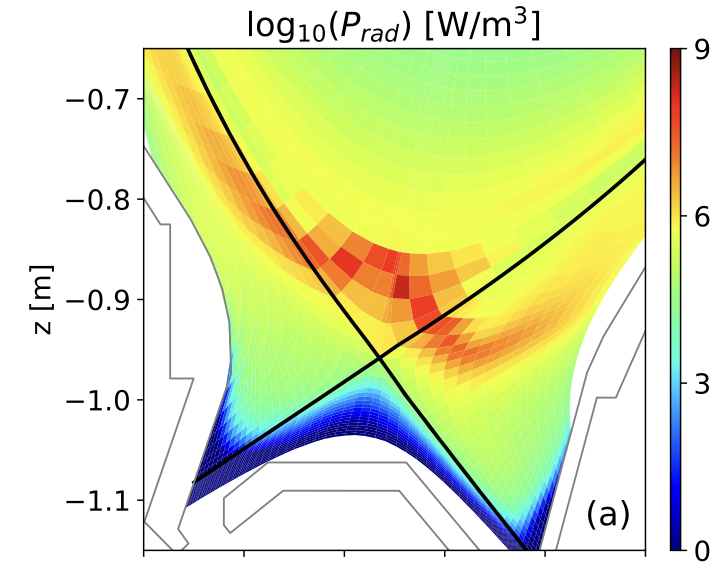 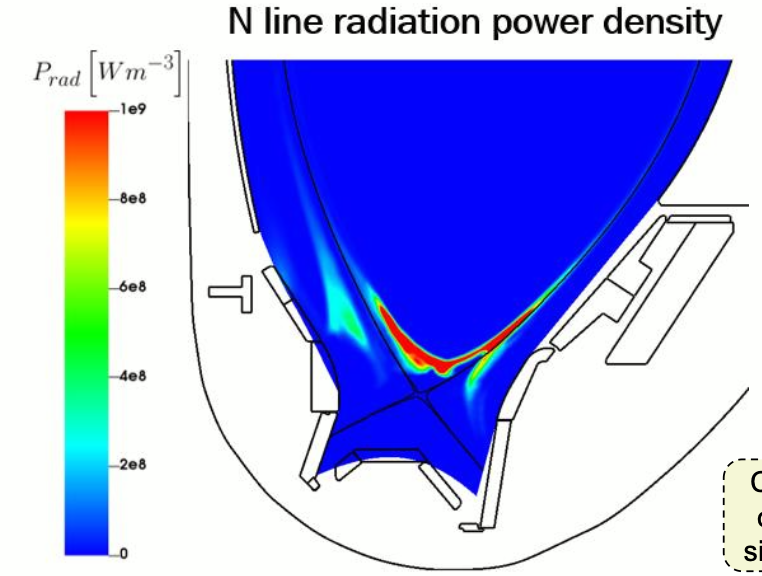 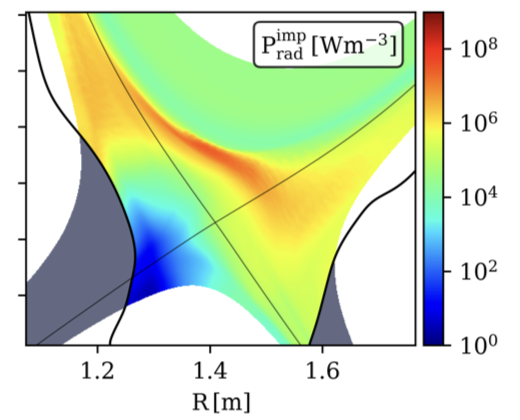 16
Open questions – XPR
What is the mechanism behind ELM suppression? What happens if we lose the XPR?
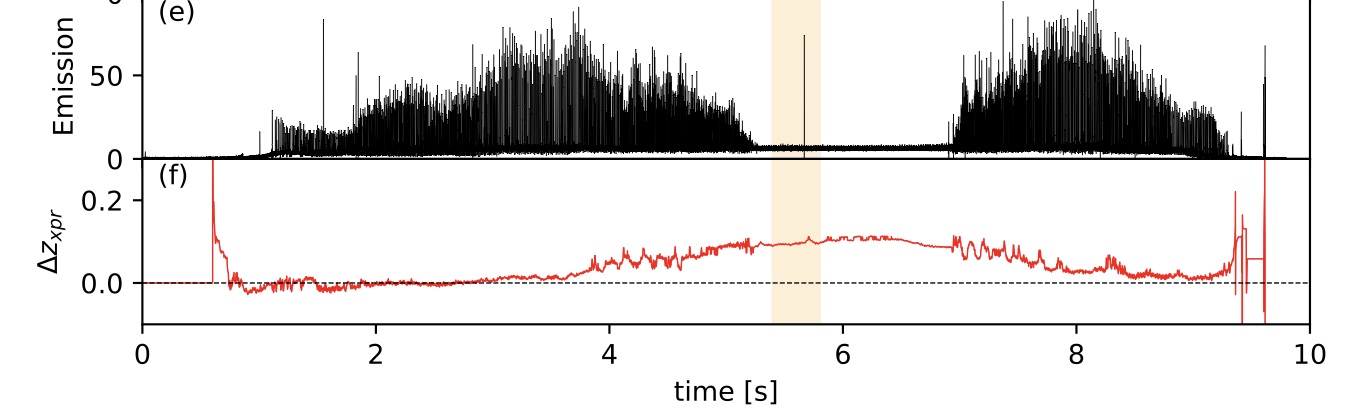 ELMs suppressed at some XPR height
Why does it happen?
Why is it a fast transition?
Can It happen in ITER?
17
Summary
We need high fidelity simulations to make predictions for future tokamaks.
Nonlinear MHD with kinetic atoms allows for accurate SOL andheat exhaust modeling.
Ongoing/planned phenomena to model:
Loss of detachment (bunt-through) in EDA H-mode in AUG.
Validation of XPR simulations on AUG.
ELM suppression in XPR.
ITER XPR predictions.
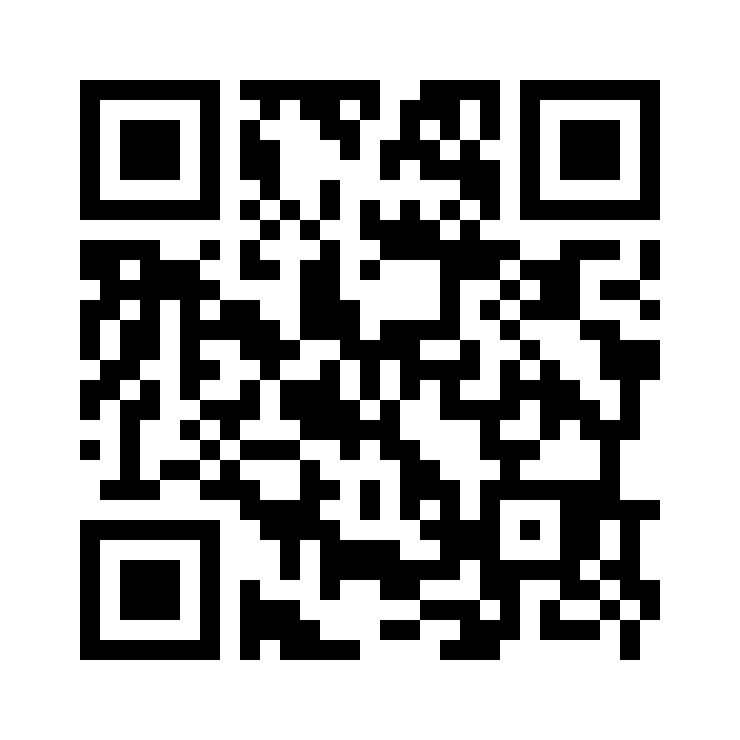 18